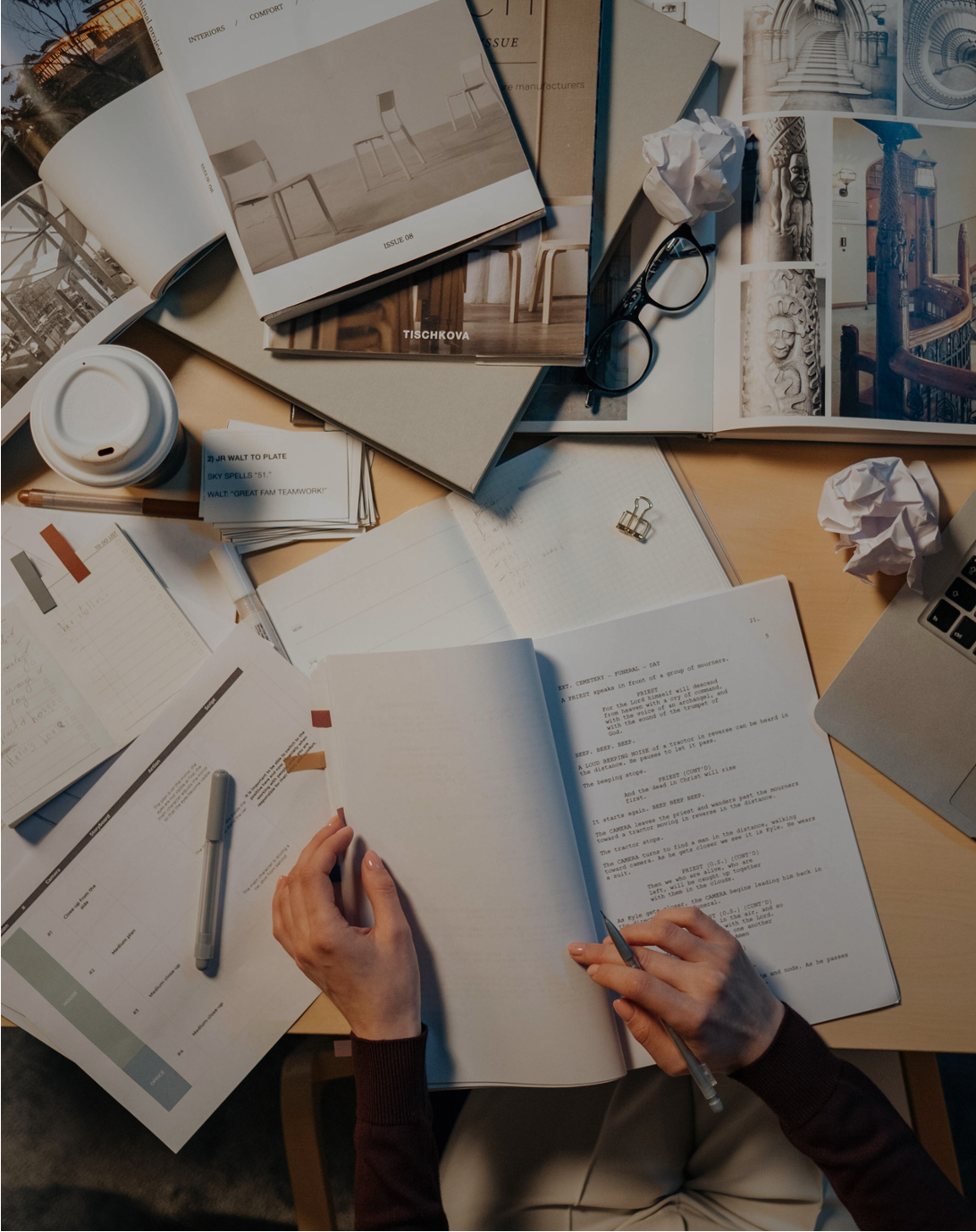 Add logo here
A SlidesCarnival Presentation
Media Training Slides
Add logo here
“The questions don’t do the damage. Only the answers do.”
-Sam Donaldson
Introduction
Media Channels
Research
Chapter Title
Chapter Title
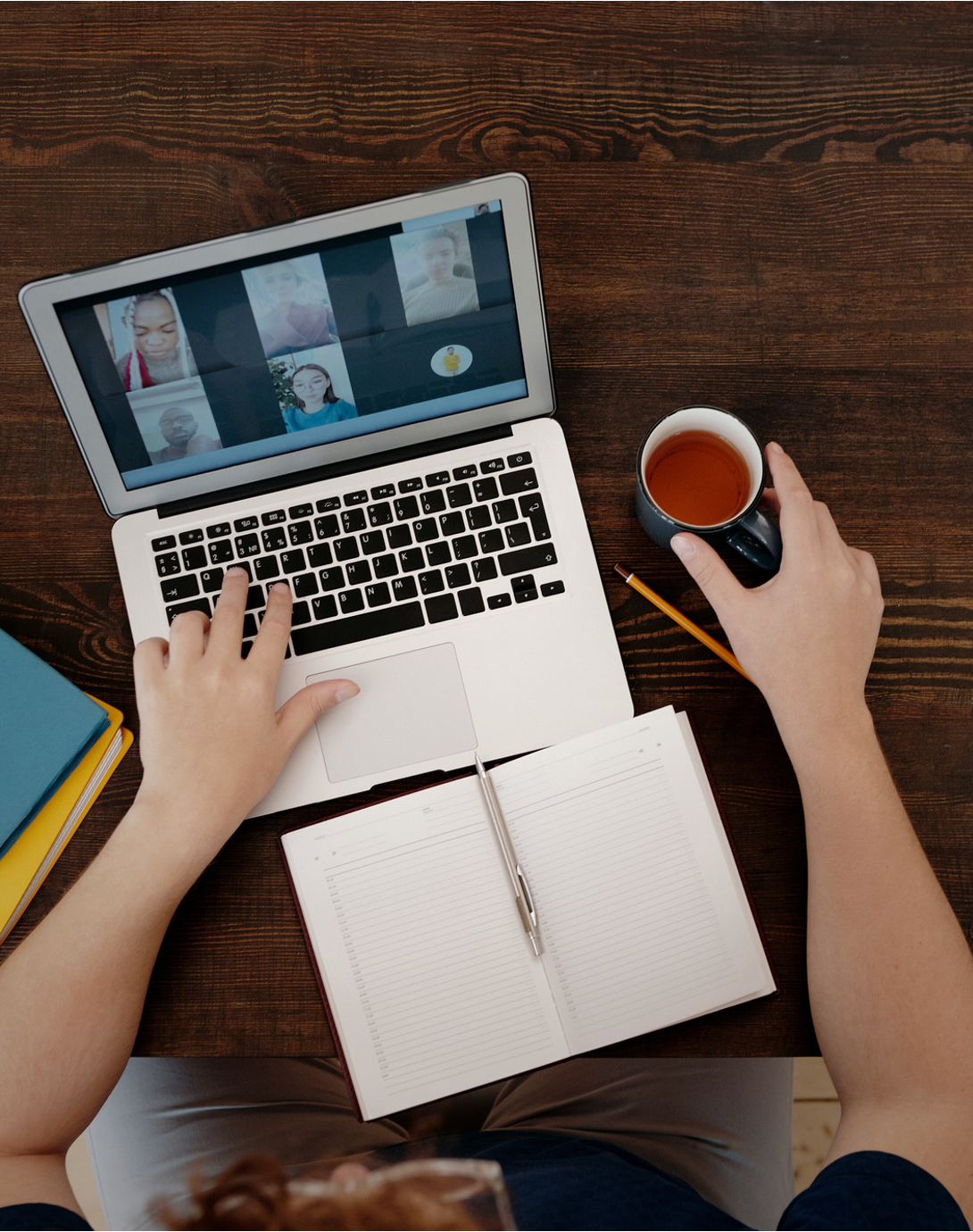 Add logo here
INTRODUCTION
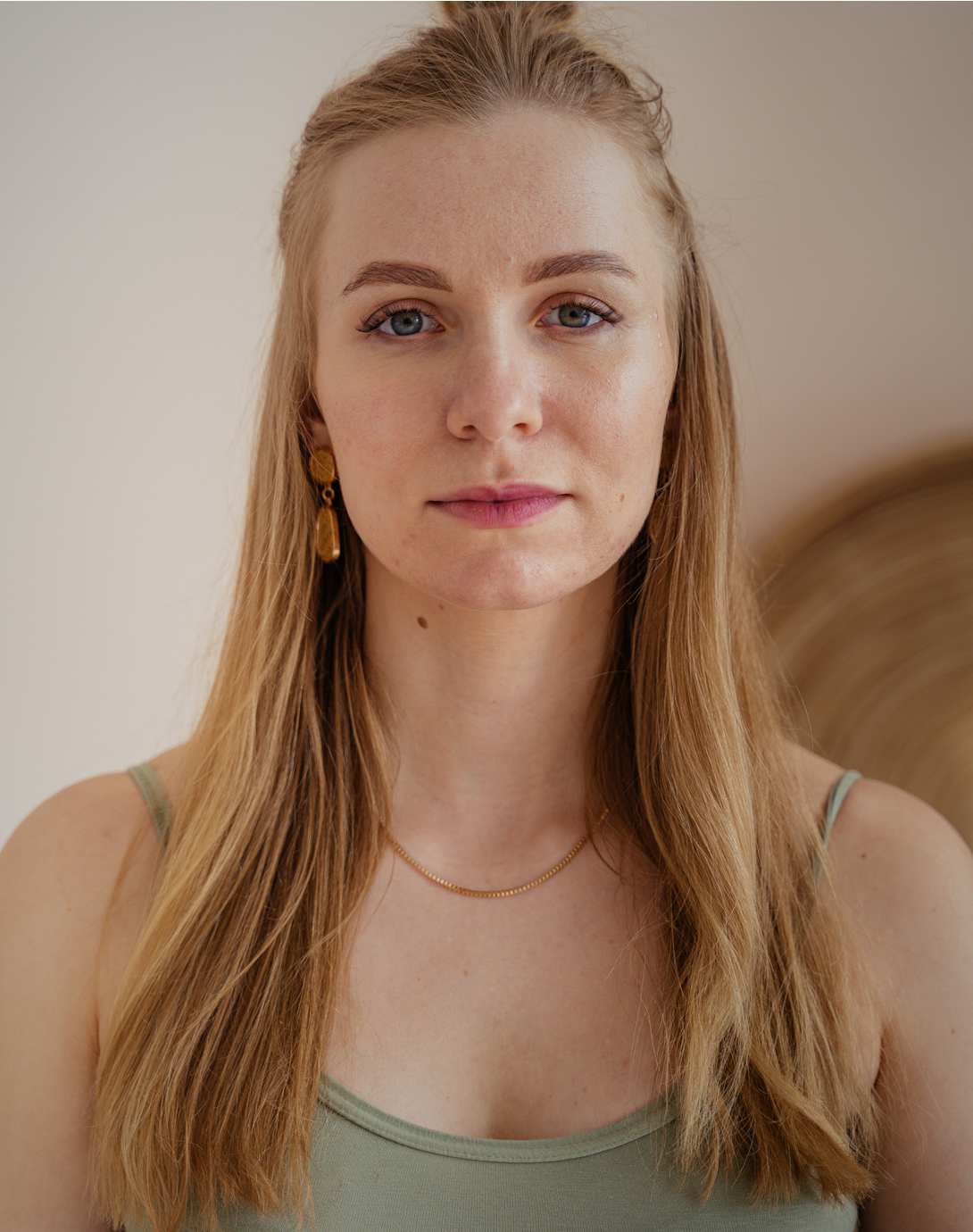 Add logo here
Welcome to Presentation
I'm Rain, and I'll be sharing with you my beautiful ideas. Follow me at @reallygreatsite to learn more. Lorem ipsum dolor sit amet, consectetur adipiscing elit, sed do eiusmod tempor incididunt ut labore et dolore magna aliqua. Ut enim ad minim veniam, quis nostrud exercitation ullamco laboris nisi ut aliquip ex ea commodo consequat. Duis aute irure dolor in reprehenderit in voluptate velit esse cillum dolore eu fugiat nulla pariatur. Excepteur sint occaecat cupidatat non proident, sunt in culpa qui officia deserunt mollit an.
Who we are?
What we do?
Why we do?
Add logo here
Add logo here
Add logo here
Elaborate on your topic here. Lorem ipsum dolor sit amet, consectetur adipiscing elit, sed do eiusmod tempor incididunt ut labore et dolore magna aliqua. A diam maecenas sed enim ut sem viverra aliquet eget.
Elaborate on your topic here. Lorem ipsum dolor sit amet, consectetur adipiscing elit, sed do eiusmod tempor incididunt ut labore et dolore magna aliqua. A diam maecenas sed enim ut sem viverra aliquet eget.
Elaborate on your topic here. Lorem ipsum dolor sit amet, consectetur adipiscing elit, sed do eiusmod tempor incididunt ut labore et dolore magna aliqua. A diam maecenas sed enim ut sem viverra aliquet eget.
About Us
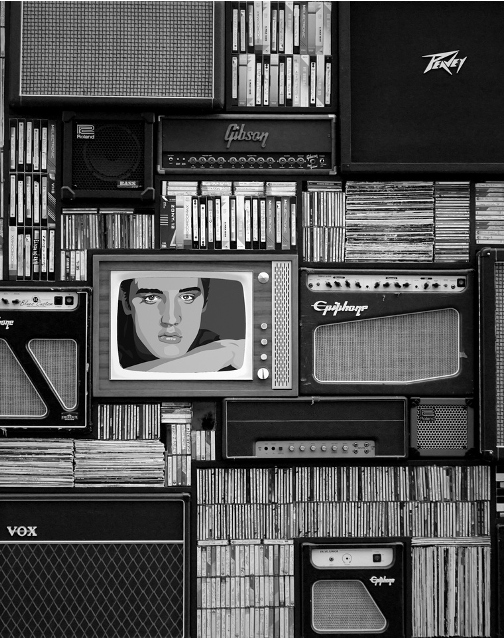 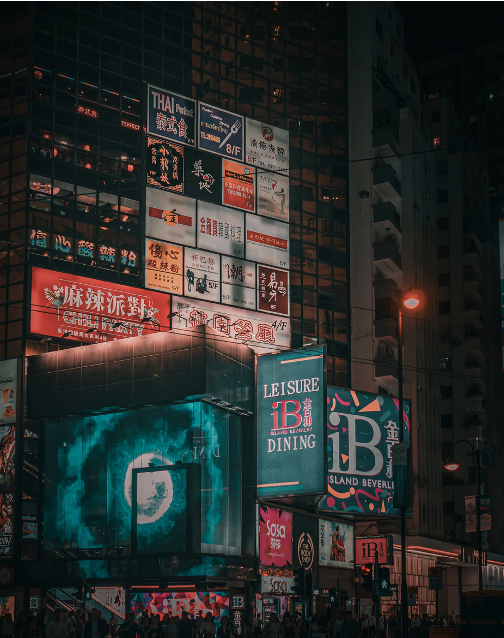 Add logo here
Add logo here
Our History
Presentations are communication tools that can be used as demonstrations, lectures, speeches, reports, and more. It is mostly presented before an audience. It serves a variety of purposes, making presentations powerful tools for convincing and teaching
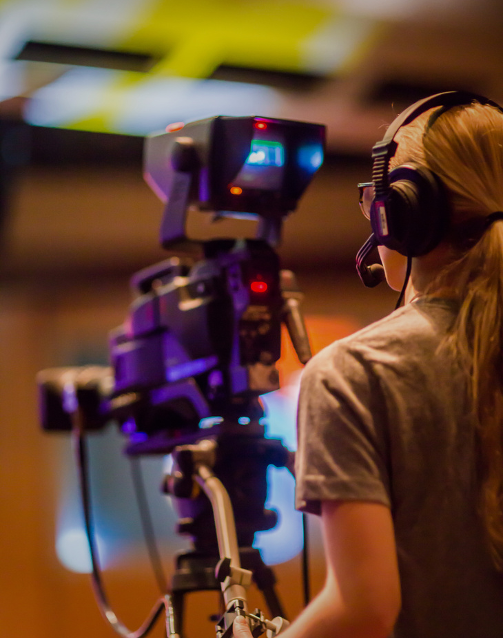 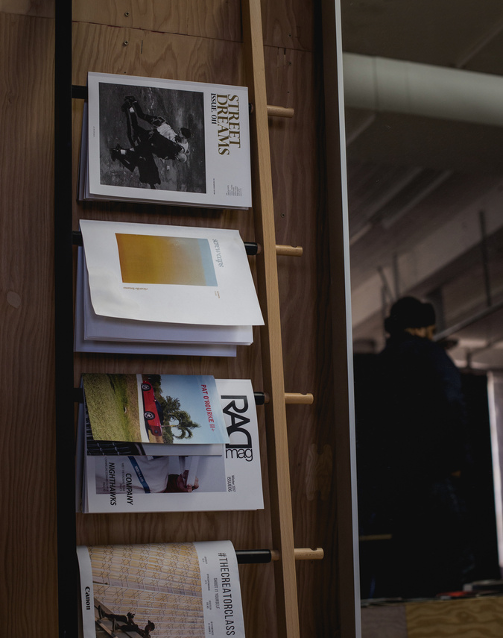 Add logo here
Add logo here
MEDIA TRAINING
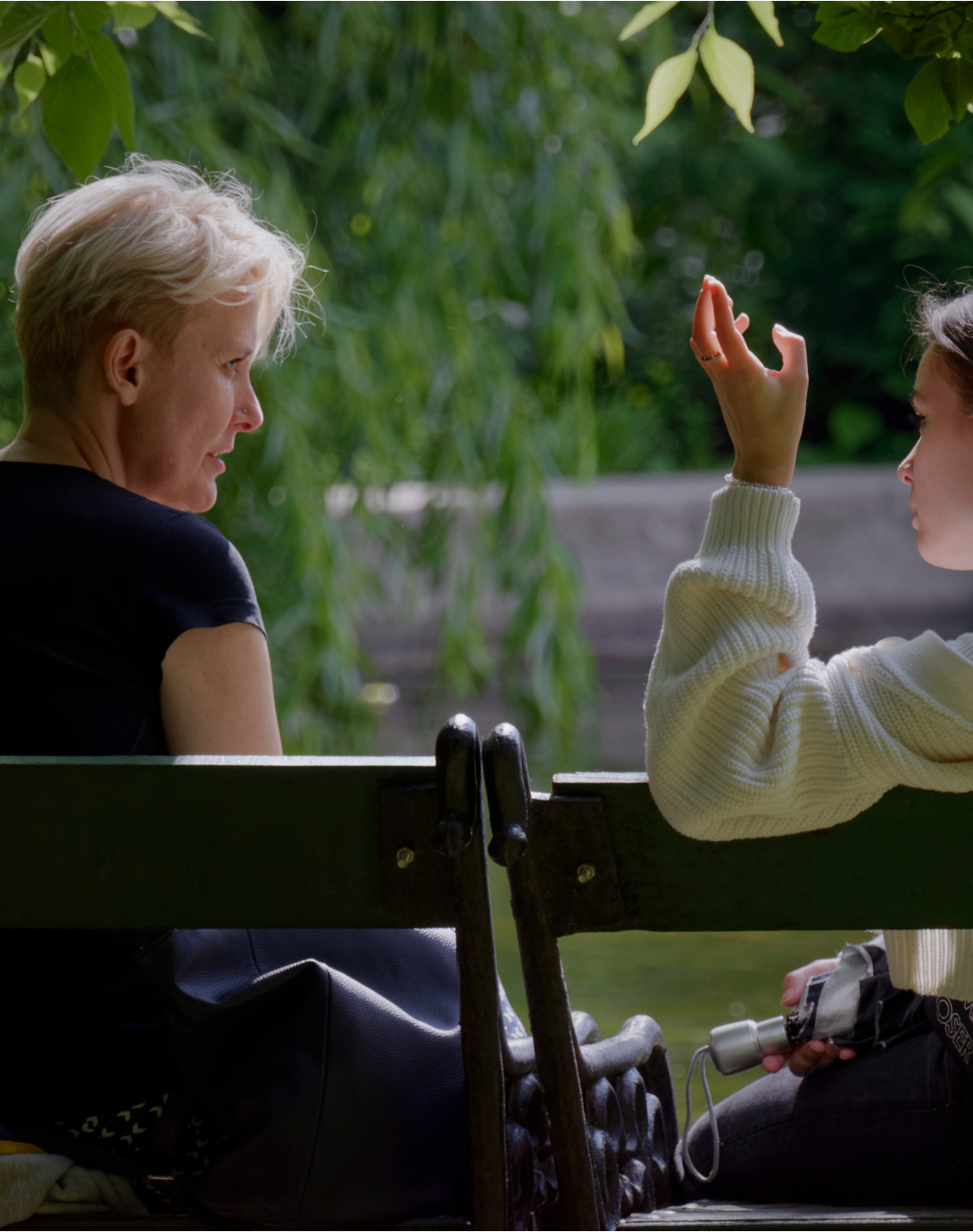 Add logo here
Managing the Media
Good Practices:
Know your audience
Plan your content
Build relationships
Set goals
Define your objectives
Choose your platforms
Understand your brand
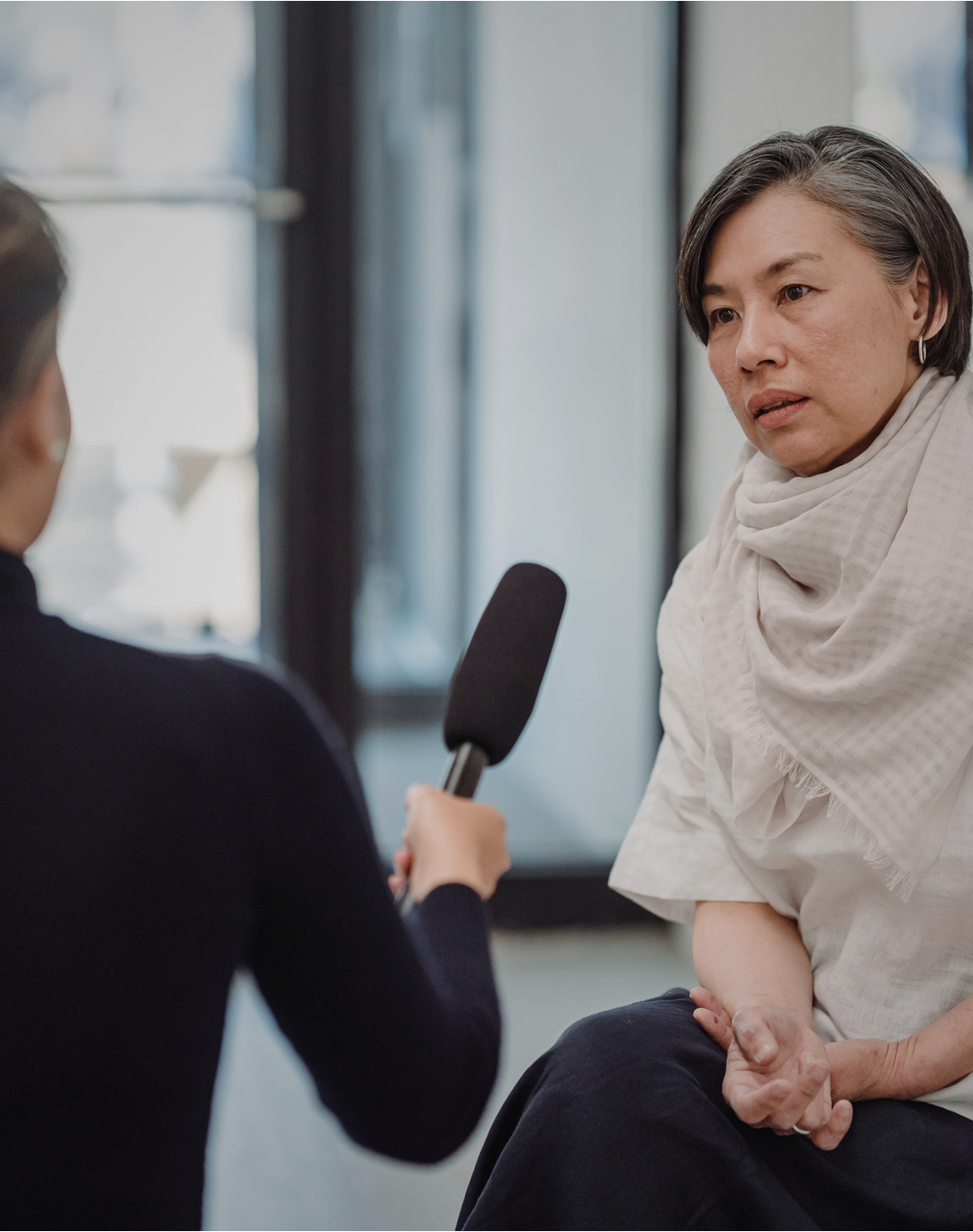 Add logo here
Think like an interviewer
To better prepare yourself for an interview, one must think like an interviewer. What this means is that to be able to function correctly in an interview setting, you must be able to understand why these questions are being asked and what direction the interviewer is trying to steer you in.
Add logo here
Do’s
Don’ts
Research the company and industry to understand its values and recent news.

Prepare examples using the STAR method to showcase your experience in PR campaigns and crisis management.

Highlight your strong communication skills, both written and verbal.

Be ready to discuss your experience in building media relations with journalists.
Avoid overpromising or exaggerating claims.

Refrain from speaking negatively about former clients.

Don’t dodge questions; admit if you don’t know an answer.

Recognize the importance of metrics in public relations.
Interview Do’s and Don’ts
Add logo here
“
Write an original statement or inspiring quote.
— Include a credit, citation, or supporting message
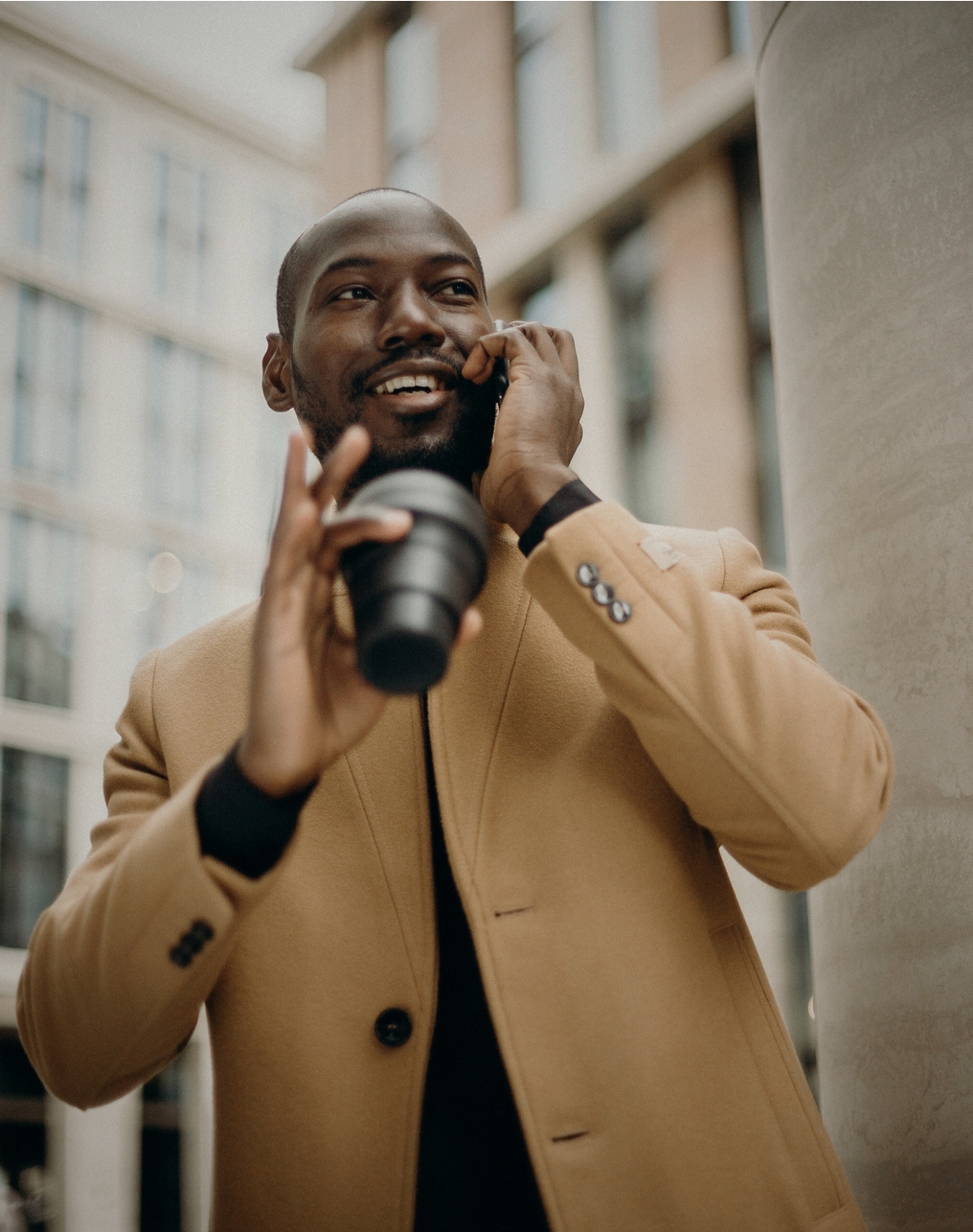 Add logo here
Contact Us
123 Anywhere St., Any City,ST 12345
123-456-7890
hello@reallygreatsite.com
@reallygreatsite
reallygreatsite.com
Resource Page
Use these design resources in your Canva Presentation.
FONTS
DESIGN ELEMENTS
This presentation template
uses the following free fonts:
DM SANS
You can find these fonts online too.
COLORS
#0D1B1E
#EDE5D2
DON'T FORGET TO DELETE THIS PAGE BEFORE PRESENTING.
Credits
This presentation template is free for everyone to use thanks to the following:
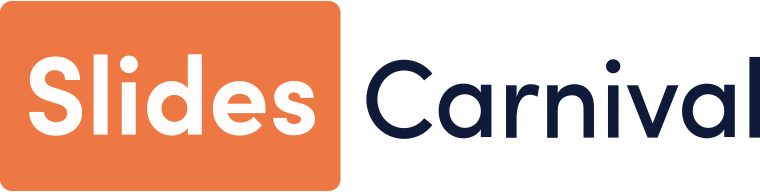 for the presentation template
Pexels, Pixabay
for the photos
Happy designing!